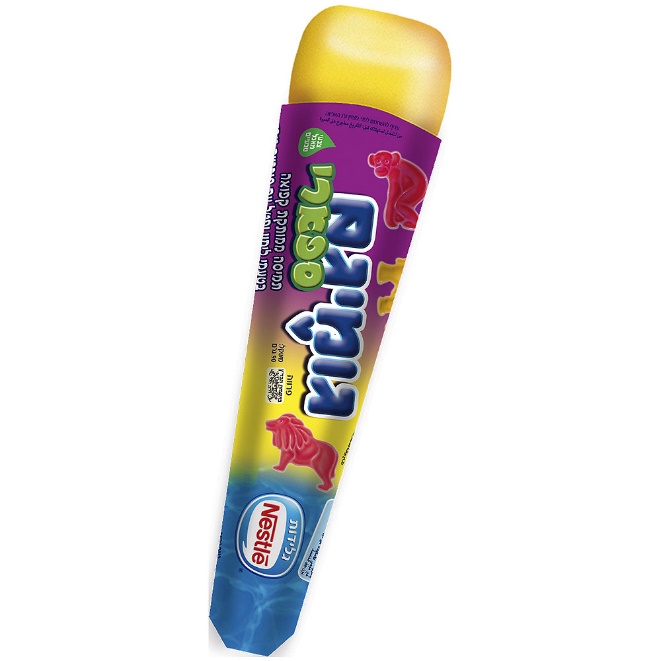 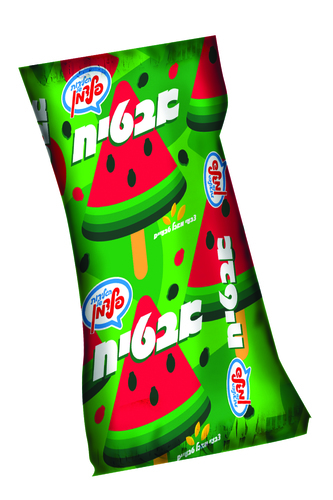 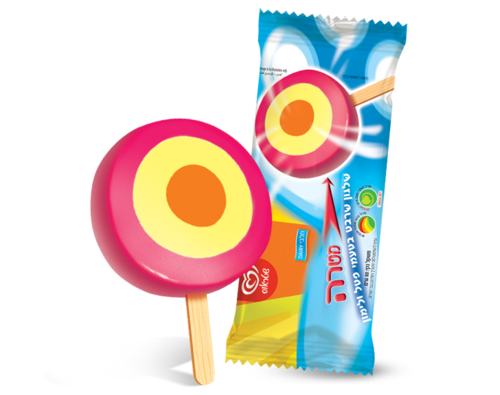 أي بوظة تمثلكم اليوم؟
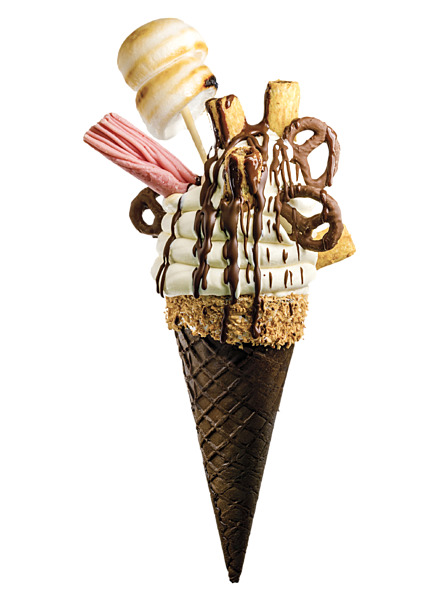 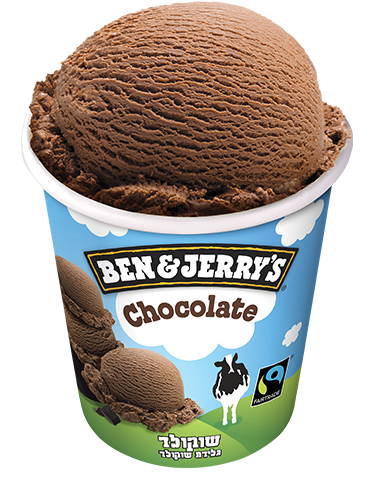 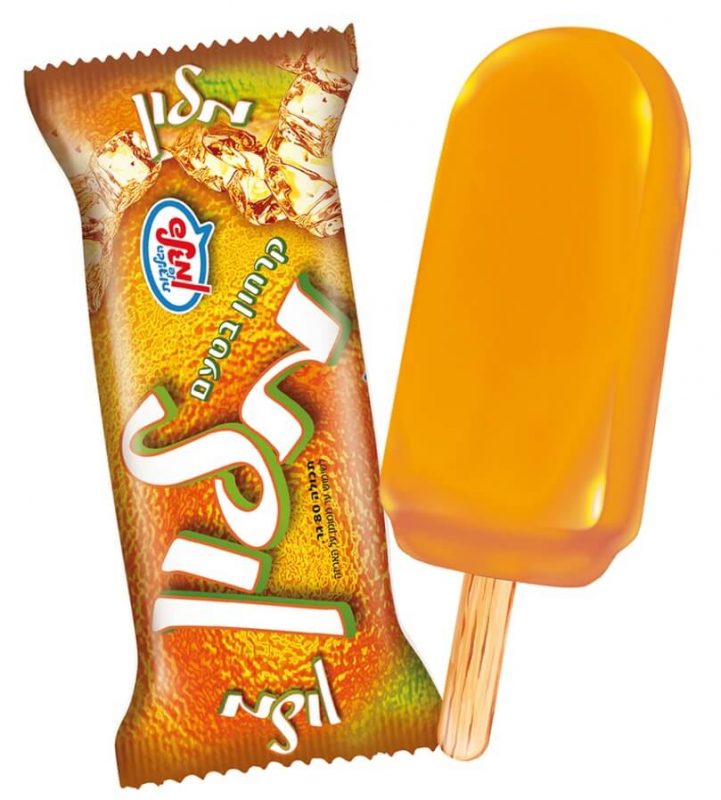 https://youtu.be/Oz28-_rFlJU
أغنية عومر
حوادث الطرق-ضرورة أم واقع؟
في برنامجنا اليوم:
التعرف على بيانات حول حوادث الطرق في البلاد
تعلم ما هي المصطلحات في هذا الفصل
تنفيذ مهمة
تلخيص وأسئلة
هل تعلمون؟
كل 28 يومًا يُقتل طفل صغير أو رضيع حتى سن 4 في حادث
منذ قيام الدولة، قُتل أكثر من ثلاثين ألف شخص في حوادث الطرق، أكثر مما قُتل في جميع الحروب
أصيب نحو ثلث المارة المتورطون في حادث طرق عند ممر المشاة!
.
قُتل 349 شخصًا في عام 2019
في كل عام، يُقتل ما معدله 19 شخصًا في حوادث الكر والفر.
كل خمسة أيام في المتوسط ​​يقتل سائق دراجة نارية
كل 20 يومًا في المتوسط ​​يقتل راكب دراجة أو (كوركينيت) كهربائي
كل أربعة أيام في المتوسط ​​يقتل أحد المشاة
منذ بداية عام 2020، سقط أكثر من 1000 مصاب في المستشفى نتيجة حوادث الطرق التي تشمل دراجات الكوركينيت والدراجات الكهربائية.
بيانات
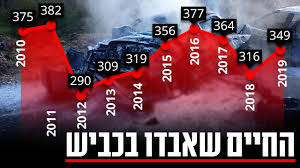 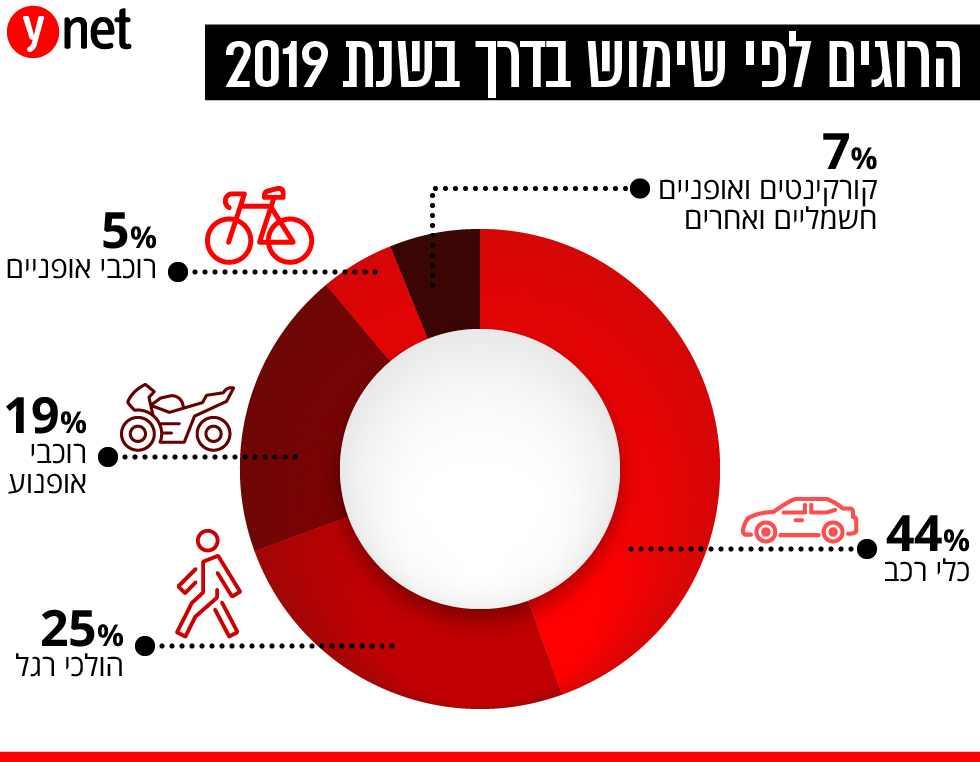 مصطلحات
حادث طريق مع إصابات: حادث طريق لسيارة واحدة على الأقل وإصابة أو قتل شخص واحد على الأقل.
ملف حوادث طرق: ملف تحقيق فتحته الشرطة في أعقاب حادث سيارة أسفر عن إصابات.
حادث طريق مميت: حادث طريق قتل فيه شخص واحد على الأقل أو جرح شخص واحد على الأقل وتوفي متأثراً بجراحه خلال 30 يوماً.
حادث طريق خطير: حادث طريق أدى إلى إصابة شخص واحد على الأقل بجروح خطيرة ولم يسفر عن مقتل أحد.
حادث طريق بسيط: حادث طريق أصيب فيه شخص واحد على الأقل بجروح طفيفة ولم يسفر عن مقتل أو إصابة أحد بجروح خطيرة
قتيل في حادث طريق: من توفي في حادث طريق أو أصيب في حادث طريق وتوفي متأثراً بجراحه خلال 30 يوماً من تاريخ الحادث.
إصابة خطيرة في حادث طريق: الشخص الذي أصيب في حادث طريق، ودخل المستشفى لمدة 24 ساعة أو أكثر ، وليس للإشراف فقط.
إصابة طفيفة في حادث سيارة: الشخص الذي أصيب في حادث طريق ولم يدخل المستشفى، أو دخل المستشفى أقل من 24 ساعة، أو دخل المستشفى للمراقبة فقط.
حوادث الطرق-ضرورة أم واقع؟
مهمة!

1. شاهد الفيديو التالي على اليوتيوب: https://www.mako.co.il/news-israel/local- (يمكن نسخ ولصق الرابط لعرضه)
2. في محادثة الزوم، أجب عن الاسئلة التالية وأرسلها الى المعلم/ة (ليس للجميع):
بِمَ شعرت بعد مشاهدة الفيديو؟
ما هو أهم شيء في نظرك رأيته في الفيديو؟
اذكر شيئًا واحدًا يمكن فعله لمنع حدوث مثل هذا الحادث مرة أخرى
أسئلة؟
أذكركم أنه يمكن التواصل معي عبر الهاتف للأسئلة (0504313340)
أو البريد الالكتروني leorbern@gmail.com
الدرس القادم– يوم الاثنين الموافق ل-x/x  في تمام الساعة ....
مهمة منزلية -– يجب ارسال الاجابات للبريد الالكتروني leorbern@gmail.com


شيء جديد تعلمته
__________________________________________________________________________________________________________________________________________________________________
الموضوع أو الشيء الذي أثار اهتمامي... 
__________________________________________________________________________________________________________________________________________________________________
مصطلح كان من السهل بالنسبة لي تعلُّمهُ وفهمهُ...
__________________________________________________________________________________________________________________________________________________________________
مصطلح واجهت صعوبة في فهمه...
__________________________________________________________________________________________________________________________________________________________________
مصطلح واحد بكلماتي...
__________________________________________________________________________________________________________________________________________________________________